NNDSS eSHARE July Special Session Webinar
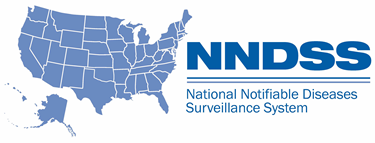 Division of Health Informatics and Surveillance
July 26, 2022
Agenda
NNDSS Updates and Announcements
Draft Bacterial Special Pathogens Message Mapping Guides (MMGs): Overview and Jurisdiction Feedback
Questions and Answers
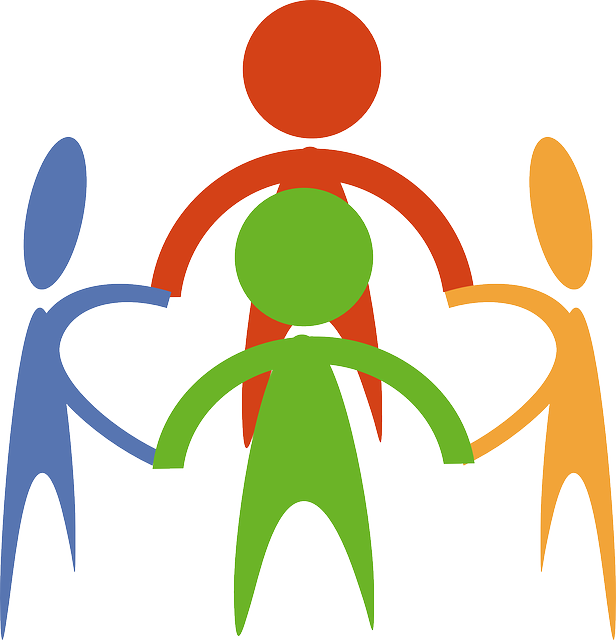 2
NNDSS Updates and Announcements
Michele Hoover, MS
Data Standardization and Assistance Team
Center for Surveillance, Epidemiology, and Laboratory Services
COVID-19 HL7 Data Implementation In-progress
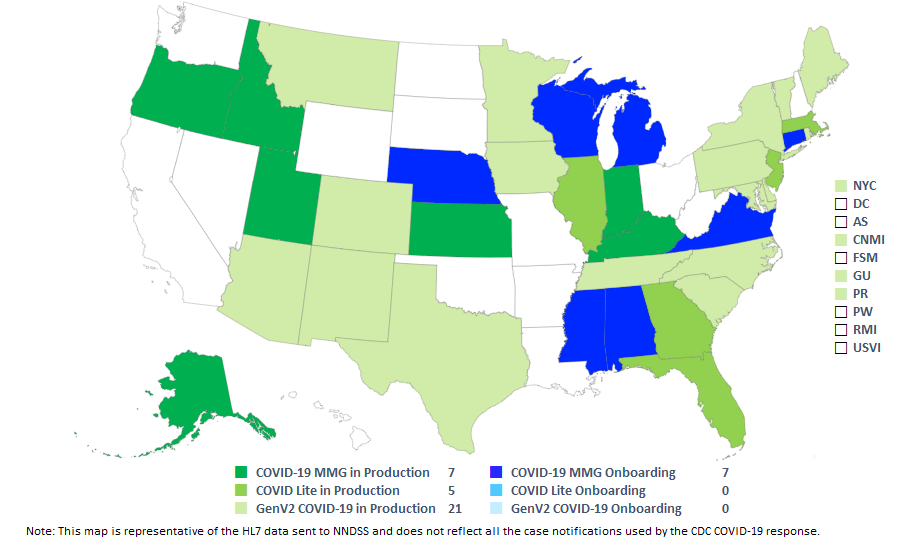 Status as of 7/26/2022
4
Update: NNDSS Onboarding Website
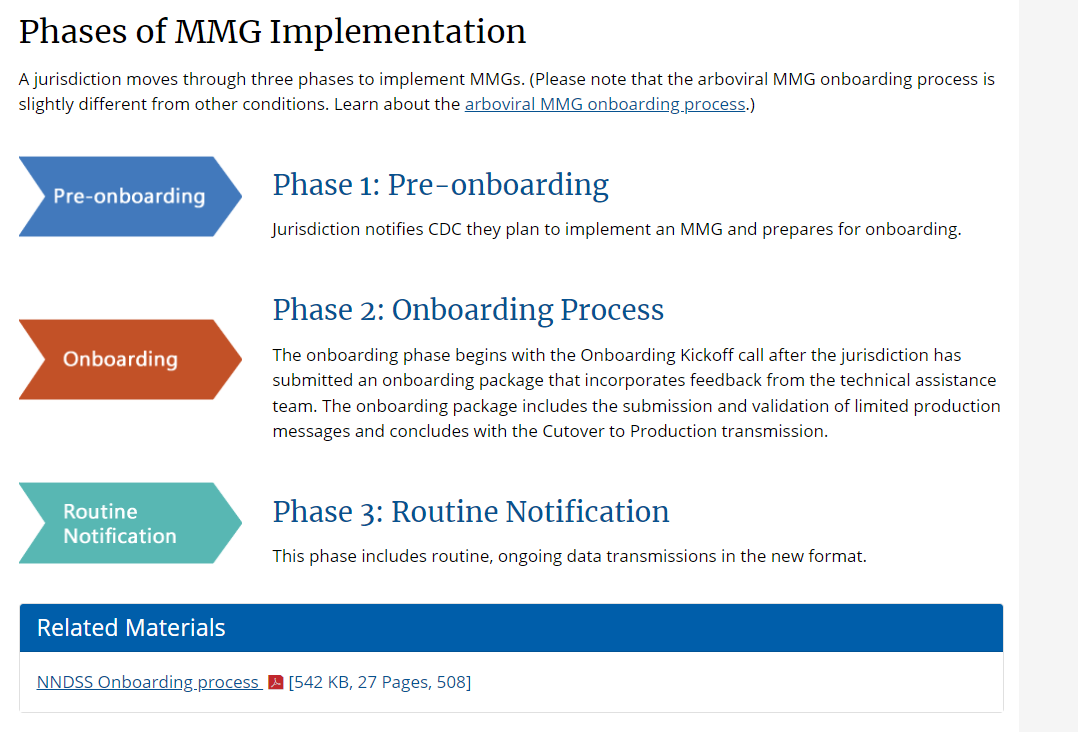 UPDATED Content:  https://www.cdc.gov/nndss/trc/onboarding/overview.html
Detailed process document
5
Updated Tuberculosis and Latent TB Infection (LTBI) MMG
Version 3.0.3 is the most current
Updates CDC priorities to the 1, 2, 3 categories
Includes four updated TB, one updated LTBI, and two new LTBI test scenarios for a total of seven test scenarios
Integrates Generic v2.0.1 updates into the test case scenario worksheets
Corrects sample segments and implementation notes in data elements tab
Provides new URL for Census Tract of Case-Patient Residence (PID-11.10) census tract value lookup

Value Set Updates
Version 7 is the most up-to-date version of the PHIN VADS TB and LTBI Case Notification View
Corrected spelling of preferred concept code “Para-Aminosalicylic acid” in value set PHVS_Medications_TB & PHVS_SusceptibilityTestType_TB
Tuberculosis and Latent TB Infection MMG v3.0.3: https://ndc.services.cdc.gov/mmgpage/tuberculosis-and-latent-tb-infection-message-mapping-guide/
PHIN VADS Tuberculosis and LTBI Case Notification View version 7: https://phinvads.cdc.gov/vads/ViewView.action?id=A1286853-27EC-EC11-81AF-005056ABE2F0
PHVS_Medications_TB value set version 3: https://phinvads.cdc.gov/vads/ViewValueSet.action?id=51D7CC55-283E-4E7B-AC1A-CBC133C4E285 PHVS_SusceptibilityTestType_TB version 3: https://phinvads.cdc.gov/vads/ViewValueSet.action?id=983BBA74-C532-424A-9A3D-35F692E147FD
6
Case Surveillance Updates
Sara Johnston
NNDSS Program Lead
Center for Surveillance, Epidemiology, and Laboratory Services
Overview of Draft Brucellosis, Leptospirosis, and Hansen’s Disease MMGs for Review and Feedback
Bacterial Special Pathogens Branch
Division of High Consequence Pathogens and Pathology
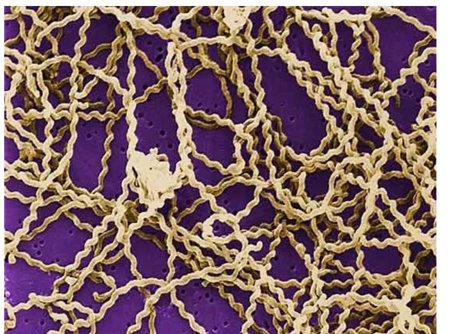 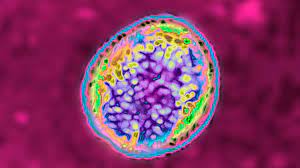 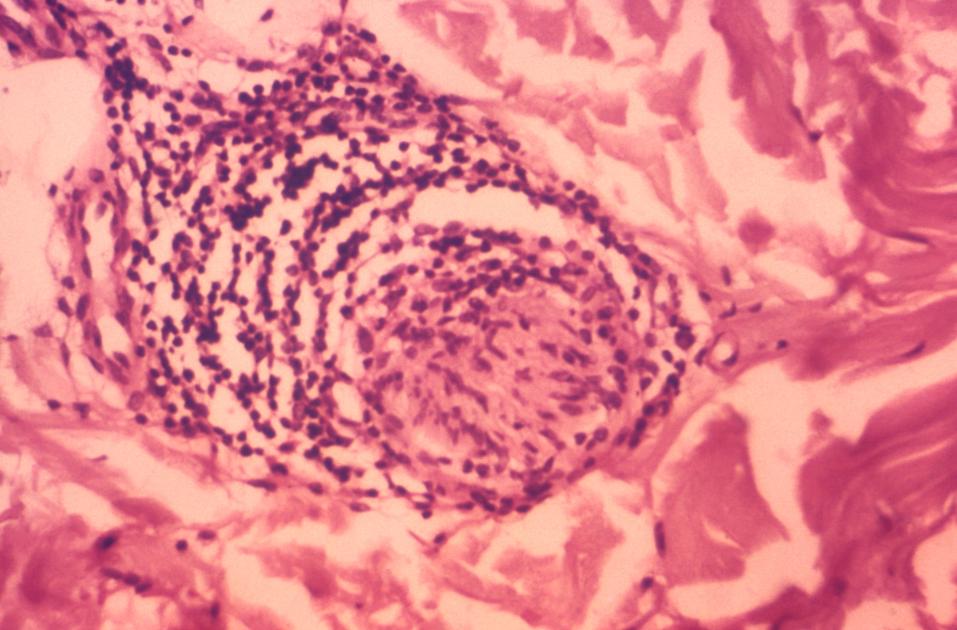 Background
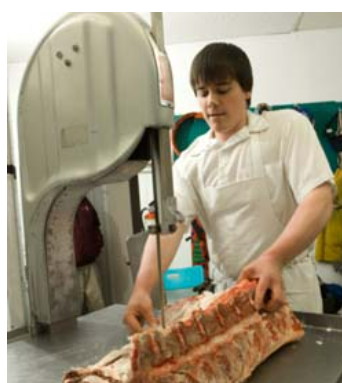 Brucellosis Background
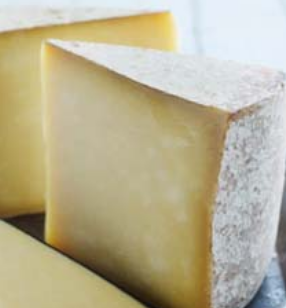 B. suis, B. melitensis, B. abortus = select agents
120-160 cases reported annually in the US
Common exposure risks:
Contact with infected animals
Consumption of unpasteurized products or undercooked meat
Occupational risk: laboratorians + persons working with animals
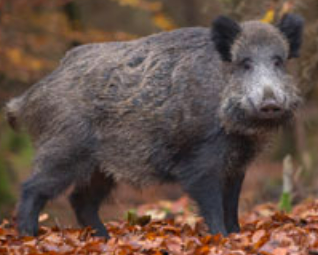 10
Leptospirosis Background
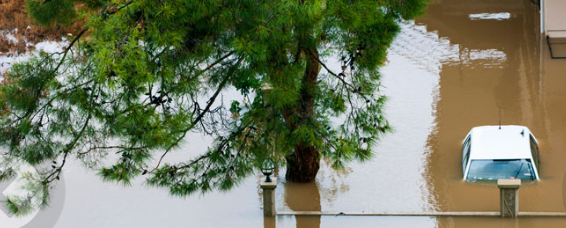 Increasing case counts in the US, particularly since the 2017 hurricanes 
150-200 cases reported annually 
Common exposure risks:
Contact with bodily fluids of infected animals
Contact with contaminated water or soil 
Severe weather (storms, floods)
Recreational outdoor activities 
Occupational Risk: Persons working outdoors or with animals
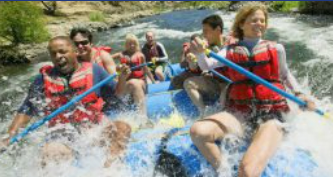 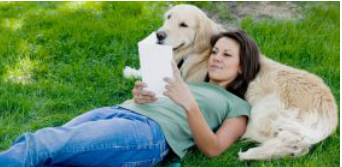 11
Hansen’s Disease Background
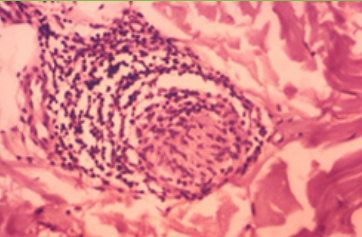 Chronic infectious disease is also known as leprosy
70-100 cases reported annually in the US
Caused by slow-growing bacteria Mycobacterium leprae
Transmission: prolonged close contact with infected person
Some armadillos in the southern US are naturally infected
Three classifications:
Paucibacillary or tuberculoid
Multibacillary (MB), or lepromatous
Borderline or dimorphous
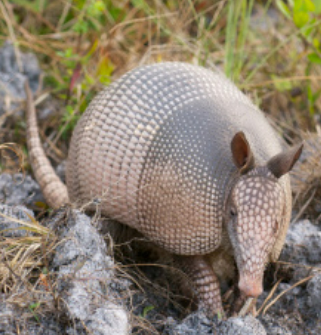 12
Message Mapping Guides
Brucellosis, Leptospirosis, Hansen’s Disease
Overview of Sections
Hansen’s Disease
Subject Information
Industry and Occupation
Treatment and Post Exposure Prophylaxis 
Prior Residence
Household Contacts
Previously Diagnosed Household Contacts
Laboratory
Brucellosis
Physician Contact Information
Industry and Occupation
Disease Presentation
Clinical Manifestations 
Temperature
Treatment and Post Exposure Prophylaxis 
Travel History
Animal Exposure
Animal-based Product Exposure
Laboratory or Vaccine Exposure
Epi-Related Contact Exposure
Laboratory
Leptospirosis
Subject Information
Industry and Occupation
Employment Location
Clinical Manifestations
Hospitalization
Disease Outcome
Treatment
Environmental and Animal Exposure
Rodent Exposure
Severe Weather Exposure
Travel History
Laboratory
Blue color indicates repeating group
14
Leptospirosis-specific MMG Sections
Leptospirosis: Subject Information
Live Birth 
Stillbirth 
Neonatal Disorder
Neonatal Death
Termination Pregnancy
Miscarriage
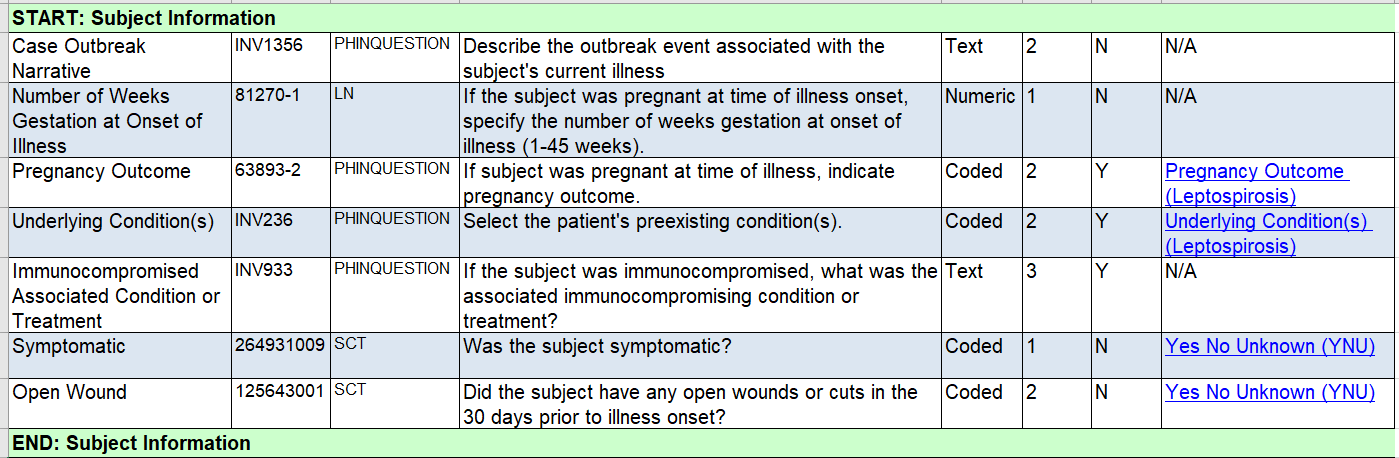 Immunocompromised
Renal Disease
Liver  Disease
Lungs Disease 
Unknown
16
Leptospirosis: Exposure Repeating Group
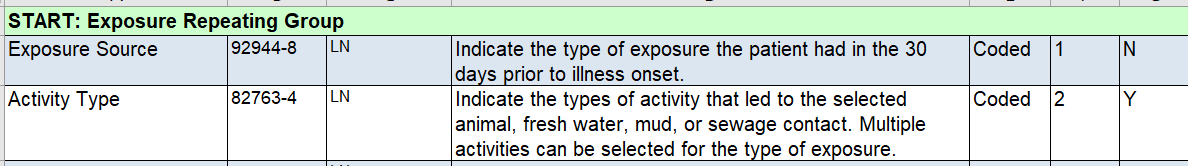 Bathing
Bike riding
Boating
Camping
Drinking water
Freshwater fishing
Gardening
Hiking
House cleaning
House maintenance
Hunting
Motorbiking
Pet ownership
Livestock ownership
Occupational
Outdoor competition
Outdoor sports
Swimming
Touching animals
Washing laundry
Washing dishes
Yardwork
Unknown
Other
Animal Contact  
Fresh water 
Mud 
Sewage
Unknown
17
Leptospirosis: Exposure Repeating GroupContinued
Two fields in the repeating group are just for animal exposures:
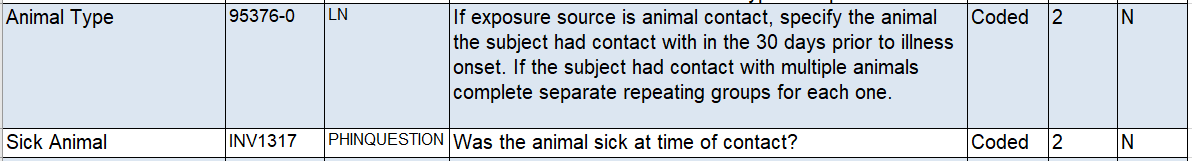 Horse 
Dog 
Deer 
Mongoose
Goat /Sheep
Skunk 
Rats
Racoon
Pig 
Unknown
18
Leptospirosis: Exposure Repeating GroupContinued
Three fields in the repeating group are just for water/mud exposures:
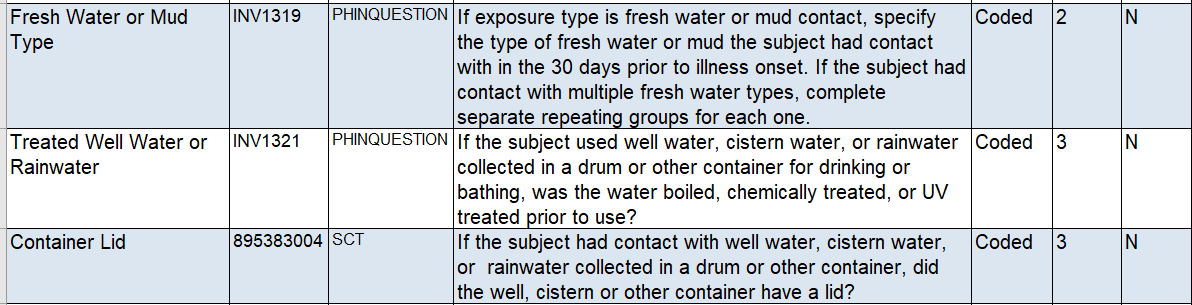 Rainwater 
Run Off Rainwater 
Cistern
Standing water (lake, pond)
Mud/Puddles 
Running water from river or stream
Flood water
Well water 
Unknown
19
Leptospirosis: Exposure Repeating GroupContinued
Location information would be applicable for all exposures:
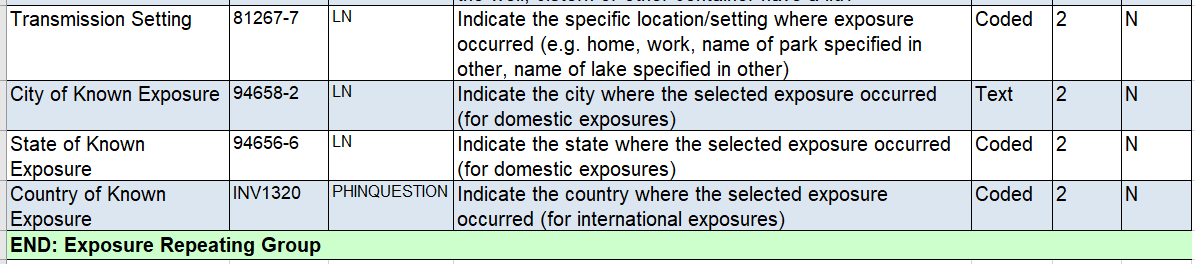 Home 
Work 
Other 
Unknown
20
Leptospirosis: Exposure Repeating GroupExample
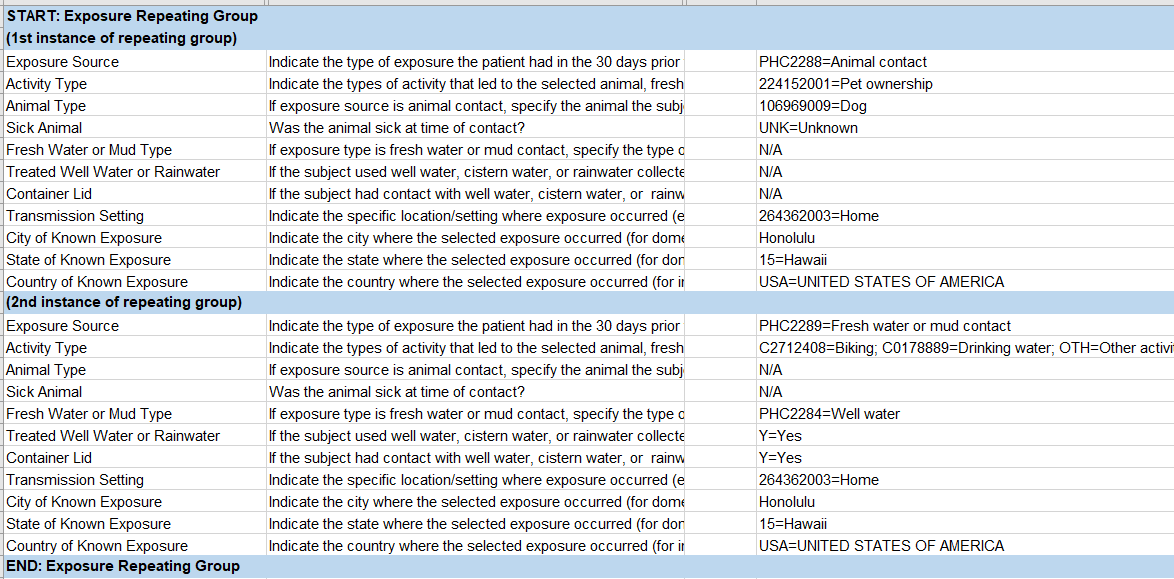 21
Leptospirosis: Exposure Repeating Group
Questions for consideration:
Should we capture the animal and environmental exposures in the same repeating group?
For each exposure source, multiple activity types can be selected.  Can your jurisdiction support this data structure?
Does your jurisdiction routinely collect water source, storage, and treatment information?
How much detail does your jurisdiction capture on exposure location?  Are the location variables proposed feasible to implement?
22
Leptospirosis: Rodent Data Elements
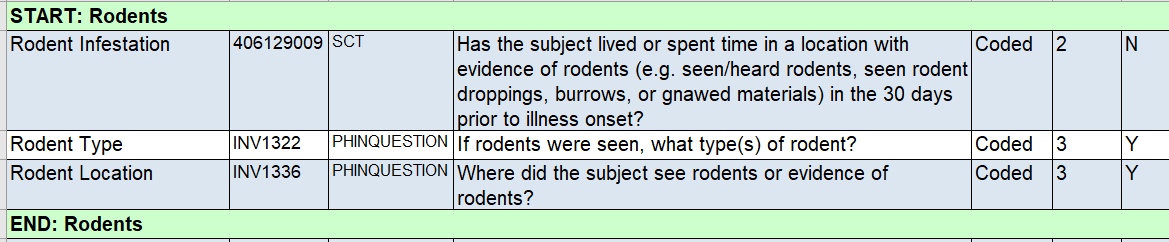 Rattus norvegicus (Rat)
Mouse
Home 
Work 
Other 
Unknown
Question for consideration:  Is it feasible for your jurisdiction to capture these variables?
23
Leptospirosis: Weather Repeating Group
Flooding 
Torrential Rain
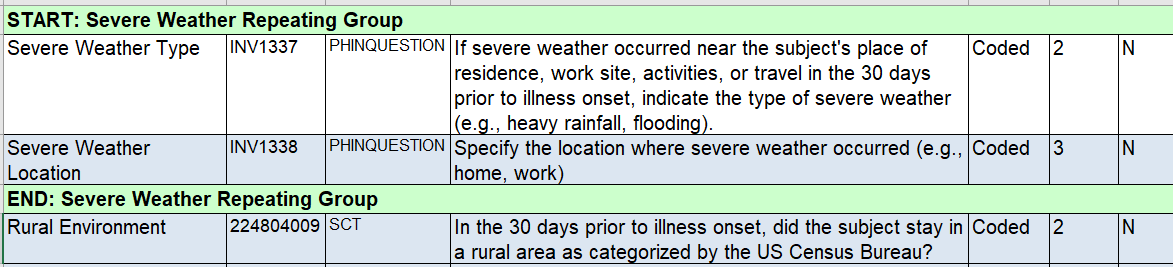 Home 
Work 
Other 
Unknown
Question for consideration:  For the question on rural environment, we reference the US Census Bureau designation. Does your jurisdiction use this designation?  Or is there a different designation that would be a better fit?
24
Leptospirosis: Laboratory Repeating Group
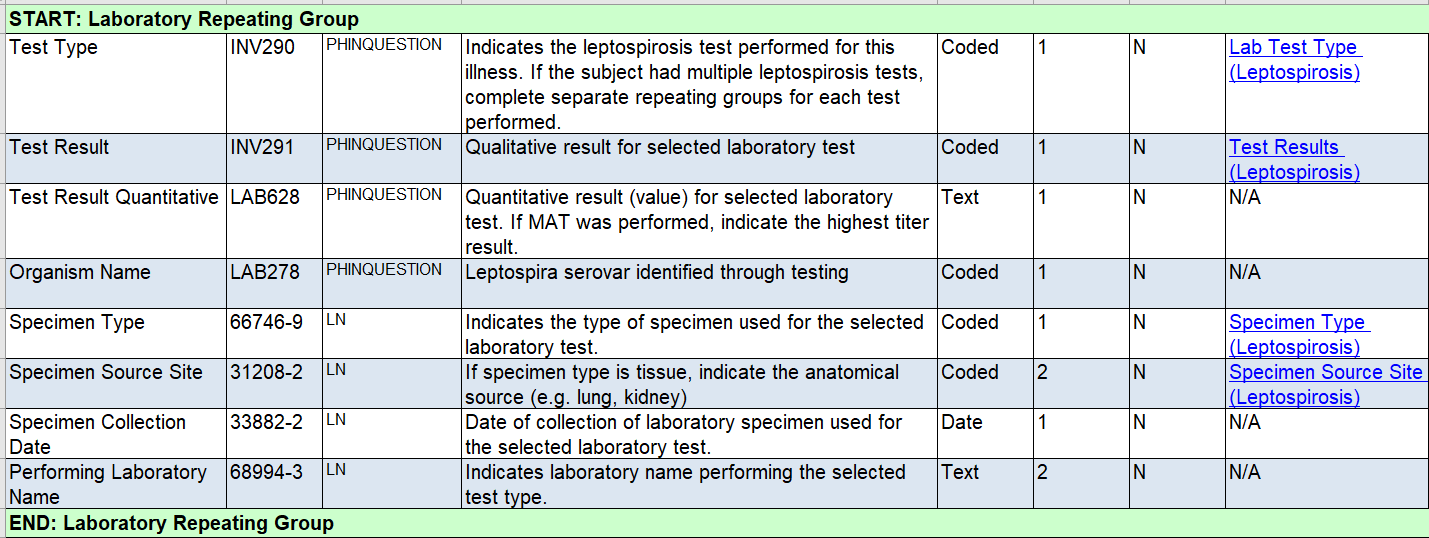 Question for Consideration: We want to make the organism's name (Leptospira serovar) a coded variable. However, there are over 300 serovars. Would listing the 20 serovars tested at CDC with an option for other (free text) be sufficient? Or are there additional serovars your jurisdiction tests that should be included in the coded list?
25
Brucellosis-specific MMG Sections
Brucellosis: Animal Exposure Repeating Group
Goat 
Elk
Dog
Deer
Pig
Bison
Cattle
Sheep
Other animal (text)
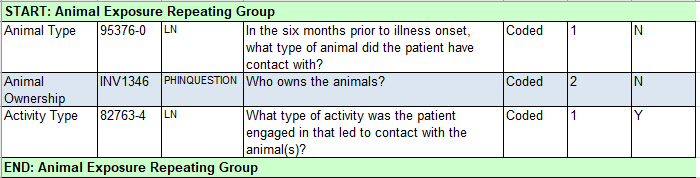 Wild
Case 
Commercial
Private
Unknown
Other type of ownership
Birthing
Hunting
Skinning
Slaughter
Unknown
Other
27
Brucellosis: Animal Exposure Repeating Group 
Example
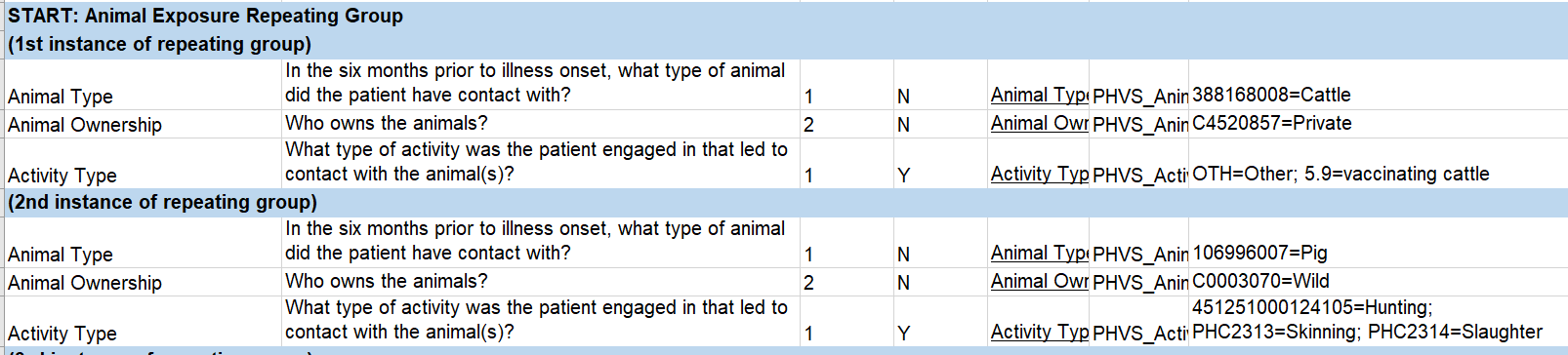 Note: You can select multiple activity types per animal
28
Brucellosis: Animal Product Exposure Repeating Group
Goat 
Elk
Dog
Deer
Pig
Bison
Cattle
Sheep
Other animal (text)
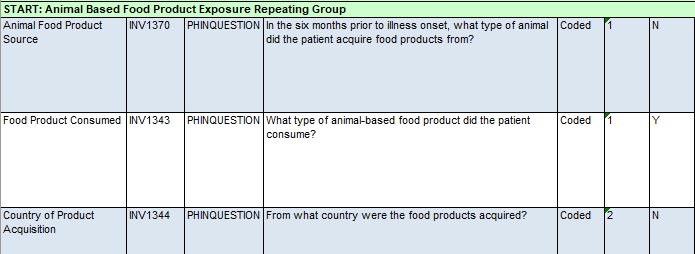 Undercooked meat
Fresh cheese
Milk
Soft cheese
Other
Unknown
Outside the US
US
Unknown
29
Brucellosis: Animal Product Exposure Repeating GroupExample
Brucellosis: Animal Product Exposure Repeating Group
Example
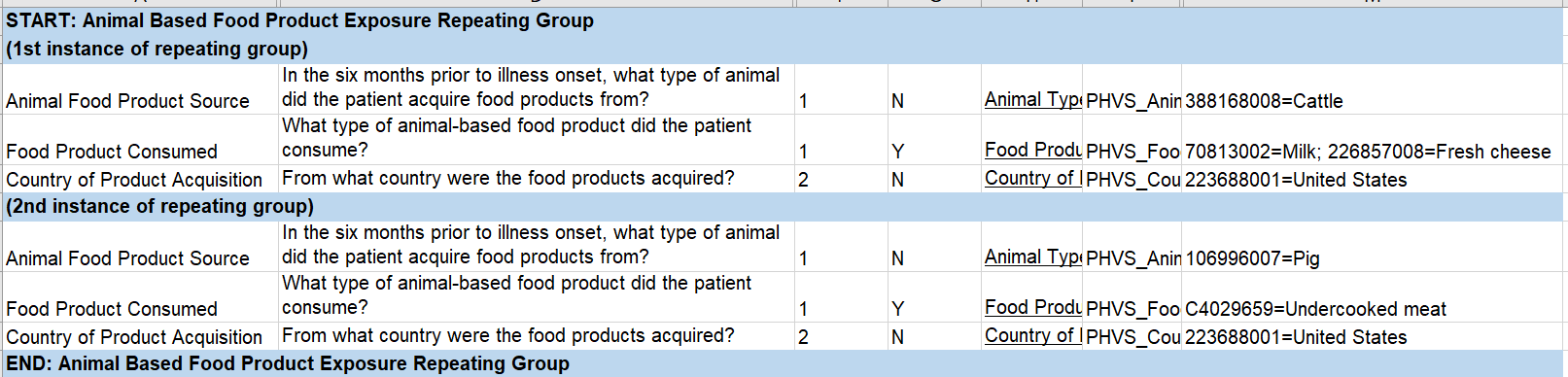 Note: You can select multiple types of food product per animal
30
Brucellosis: Lab/Vaccine Exposure Repeating Group
Isolate
Clinical specimen
Vaccine
Unknown
Other
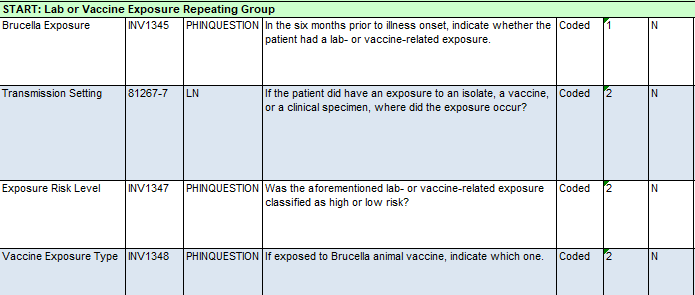 Clinical setting
Farm
Lab
Ranch
Surgery
Other
RB51
Rev1
S19
Other
Unknown
High 
Low
Unknown
Question for consideration: Is it feasible for your jurisdiction to capture laboratory and vaccine exposure information in the same repeating group?
31
Brucellosis: Epi-linked Contact Related Exposure
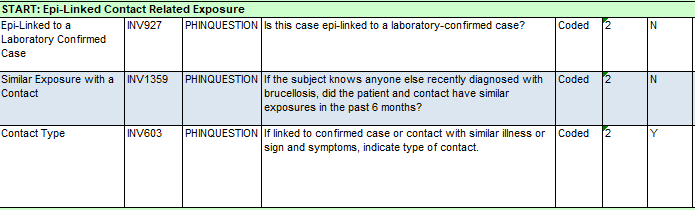 Yes
No
Unknown
Coworker
Household
Neighbor
Other
Unknown
Question for consideration: Can your system support a repeated data element inside a repeating group for all brucellosis exposure blocks?
32
Brucellosis: Epidemiology Lab Repeating Group
Test and Result:
Test type
Qualitative test result
Organism name
Quantitative test result
If titer result, indicate type of titer
Specimen Information:
Specimen received date
Specimen type
Specimen source site
Specimen collection date
Was the specimen collected prior to antimicrobial therapy?
Specimen still available?
Specimen sent to CDC for testing?
Question for consideration: Is it feasible to answer a yes/no question assessing whether the specimen was collected before antimicrobial therapy?
Or should this be a calculated field based on specimen collection and antimicrobial start dates?
33
Brucellosis: Epidemiology Lab Repeating Group Continued
Additional variables in this repeating group that might be less common
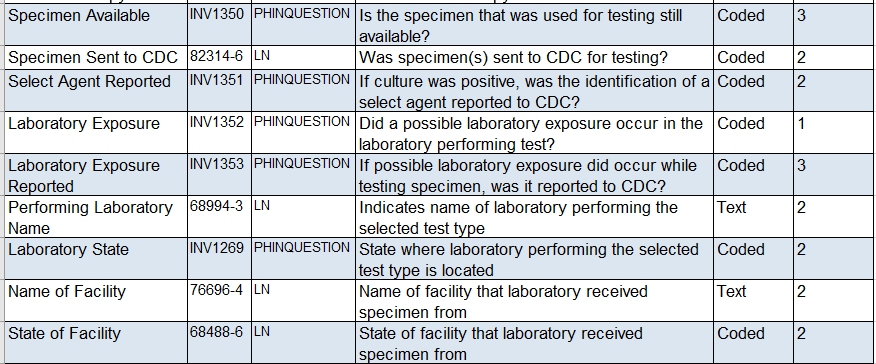 Question for consideration: Is the information on laboratory exposures captured with the testing information, as we have it here, or would it be better to move it to another section?
34
Hansen’s Disease-specific MMG Sections
Hansen’s Disease: Subject Information
New
Reclassification
Relapsed
Return Case
Return after loss to follow up
Transfer Case
Other
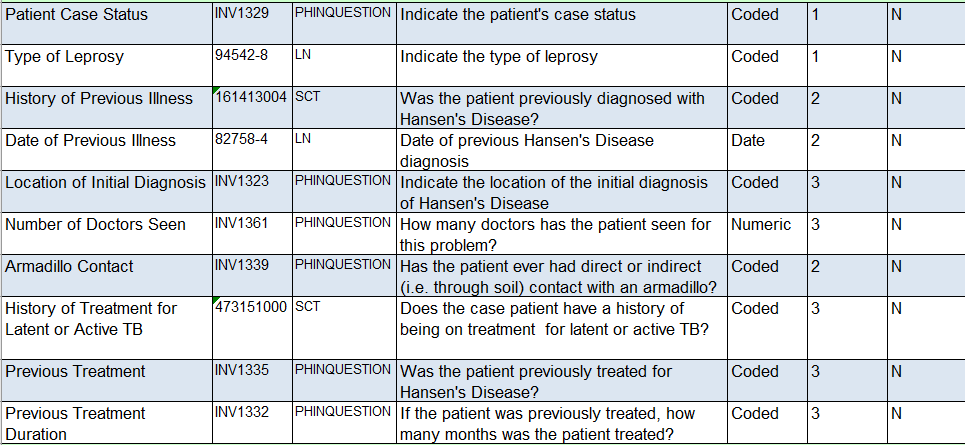 Lepromatous leprosy
Tuberculoid leprosy
Borderline Lepromatous leprosy
Borderline Tuberculoid leprosy
Indeterminate leprosy
Unspecified
Other
36
Hansen's Disease: Prior Residence
Question for consideration: What is the most manageable format to capture prior residences?  It is currently a free text field.  Would it be easier to implement if it was a repeating variable capturing each location separately?
37
Hansen's Disease: Household Contacts Variables
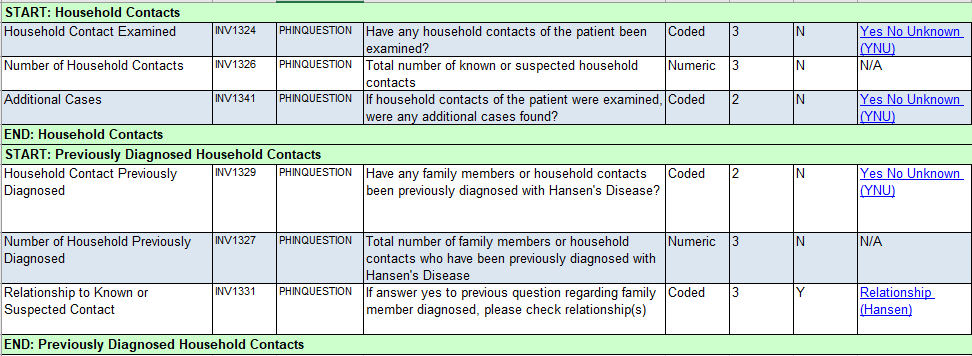 Question for consideration: Does your jurisdiction capture information about household contacts within a case record?  Or is this information captured elsewhere?
38
Hansen’s Disease: Biopsy and Skin Smear Repeating Group
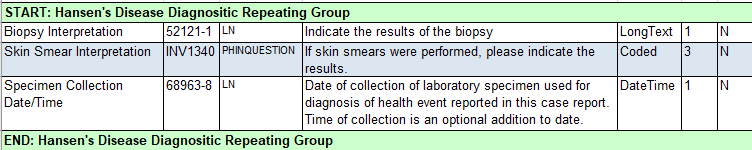 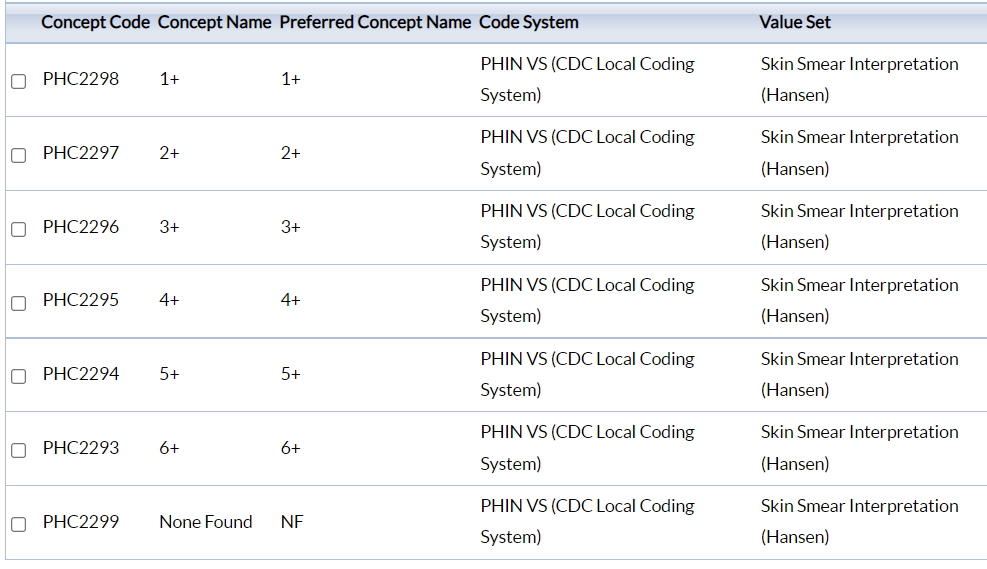 39
[Speaker Notes: - Potential questions for jurisdictions:]
Common Sections across MMGs
Clinical Manifestations
Leptospirosis captures the presence/absence of a variety of symptoms:




Brucellosis also includes an onset date field for each symptom:
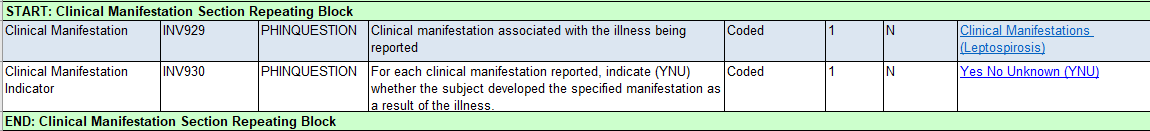 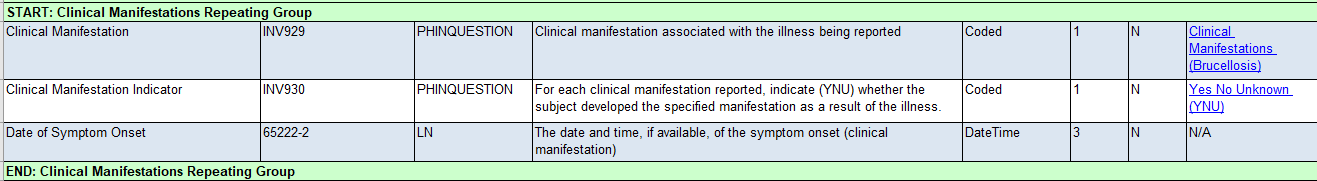 Question for consideration: Is it feasible to capture the date of onset for each symptom?  Or does your jurisdiction primarily capture a single date of illness onset?
41
Treatment and Post Exposure Prophylaxis (PEP)
Brucellosis
Did subject receive any antimicrobials for this illness or following exposure?

Repeating group for all antimicrobials taken:
Treatment or Prophylaxis?
Antimicrobial Name
Dose Administered
Dose Units
Start Date
End Date
Duration (days)
Completed Course?
Reason not Completed
Hansen’s Disease



Repeating group for all antimicrobials taken by case subject OR household contact:
Treatment or Prophylaxis?
Recipient of medication
Antimicrobial Name
Frequency Administered
Frequency Units
Start Date
End Date
Duration 
Duration Units
Leptospirosis
Were antimicrobials prescribed or administered to the patient for this illness?

Repeating group for all antimicrobials taken:
Antimicrobial Name
Start Date
42
Treatment and Post Exposure Prophylaxis (PEP)
Example of Brucellosis Repeating Group
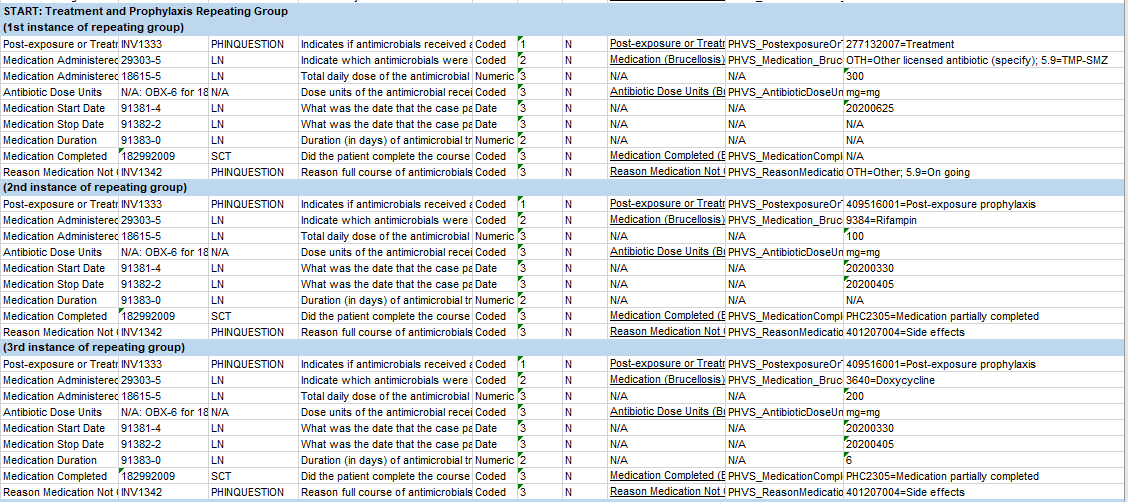 43
Treatment and Post Exposure Prophylaxis (PEP)
Questions for consideration:
For Brucellosis and Hansen’s Disease: 
Is it feasible for your jurisdiction to capture treatment and PEP in the same repeating group?
We are asking about antimicrobials received rather than antimicrobials prescribed.  Does your jurisdiction primarily capture information on antimicrobials prescribed or antimicrobials obtained?
Is it feasible for your jurisdiction to capture whether medications are being completed as prescribed?
For Hansen’s Disease: 
Does your jurisdiction capture information on medications taken by close contacts?
Is it feasible for your jurisdiction to capture medication information for the case and close contacts in the same repeating group?
For Leptospirosis: 
Would it be easier to implement the leptospirosis treatment repeating group if it more closely aligned to the brucellosis and Hansen’s Disease groups, even if it means capturing more information?
44
Travel History
Brucellosis
Leptospirosis
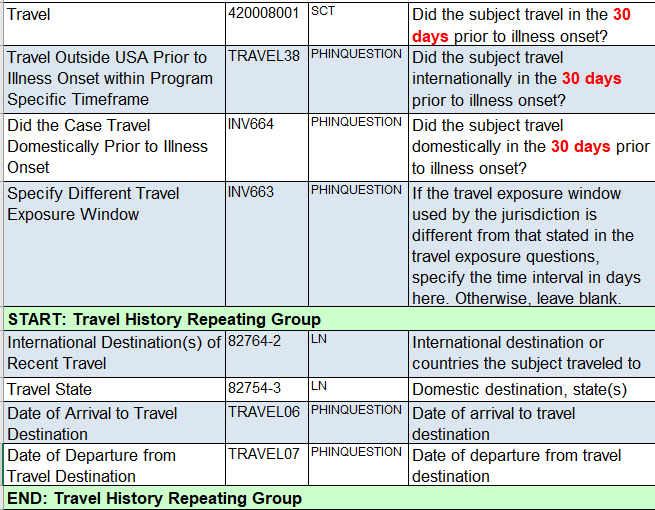 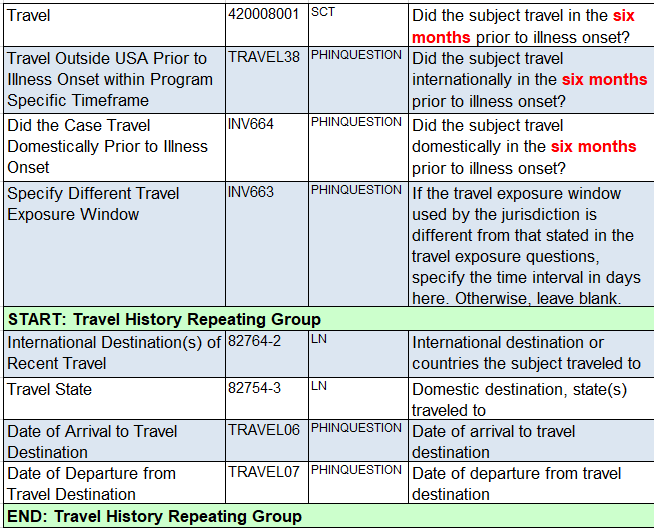 45
Next Steps
Please provide feedback by August 9, 2022
Email feedback to: edx@cdc.gov 
Subject line: “Draft BSP v1.0 MMG Feedback” 
Include
Data Element (DE) Identifier Sent in HL7 Message or Data Element Name
Comment/question/suggestion
Evidence to support suggestion if possible
Additional contact information (name, role and phone number)
46
What happens after feedback is received?
Feedback will be reviewed by CDC
Data Standardization and Assistance Team
CDC program staff
CDC will share the outcome of the reconciliation process with CSTE and external partners
Issues/comments
Outcome/how they were reconciled 
RESULT: “Pilot Test-Ready” MMG Package for delivery to the TA team and MVPS
47
Closing Slide
Bacterial Special Pathogens Branch
bspb@cdc.gov
404-639-1711
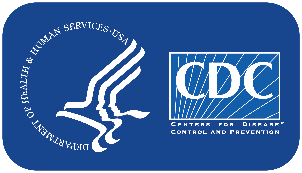 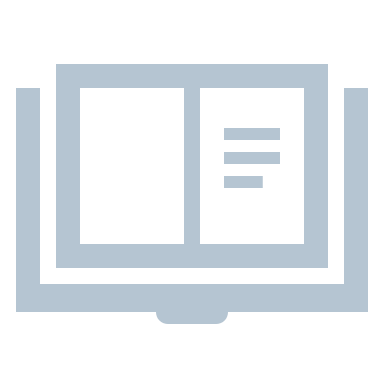 Subscribe to Case Surveillance News
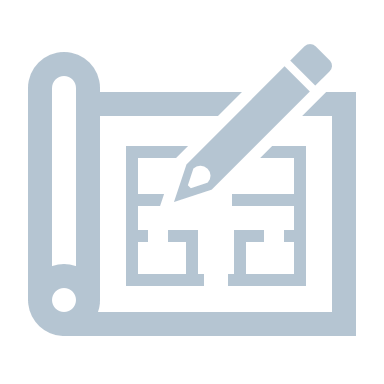 Thank you! See you on August 16, 2022
Access NNDSS Technical Resource Center
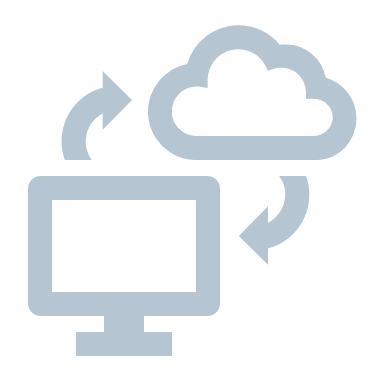 For more information, contact CDC1-800-CDC-INFO (232-4636)TTY: 1-888-232-6348      www.cdc.gov
Email edx@cdc.gov for Technical Help or to Onboard HL7 Message Mapping Guides
The findings and conclusions in this report are those of the authors and do not necessarily represent the official position of the Centers for Disease Control and Prevention.